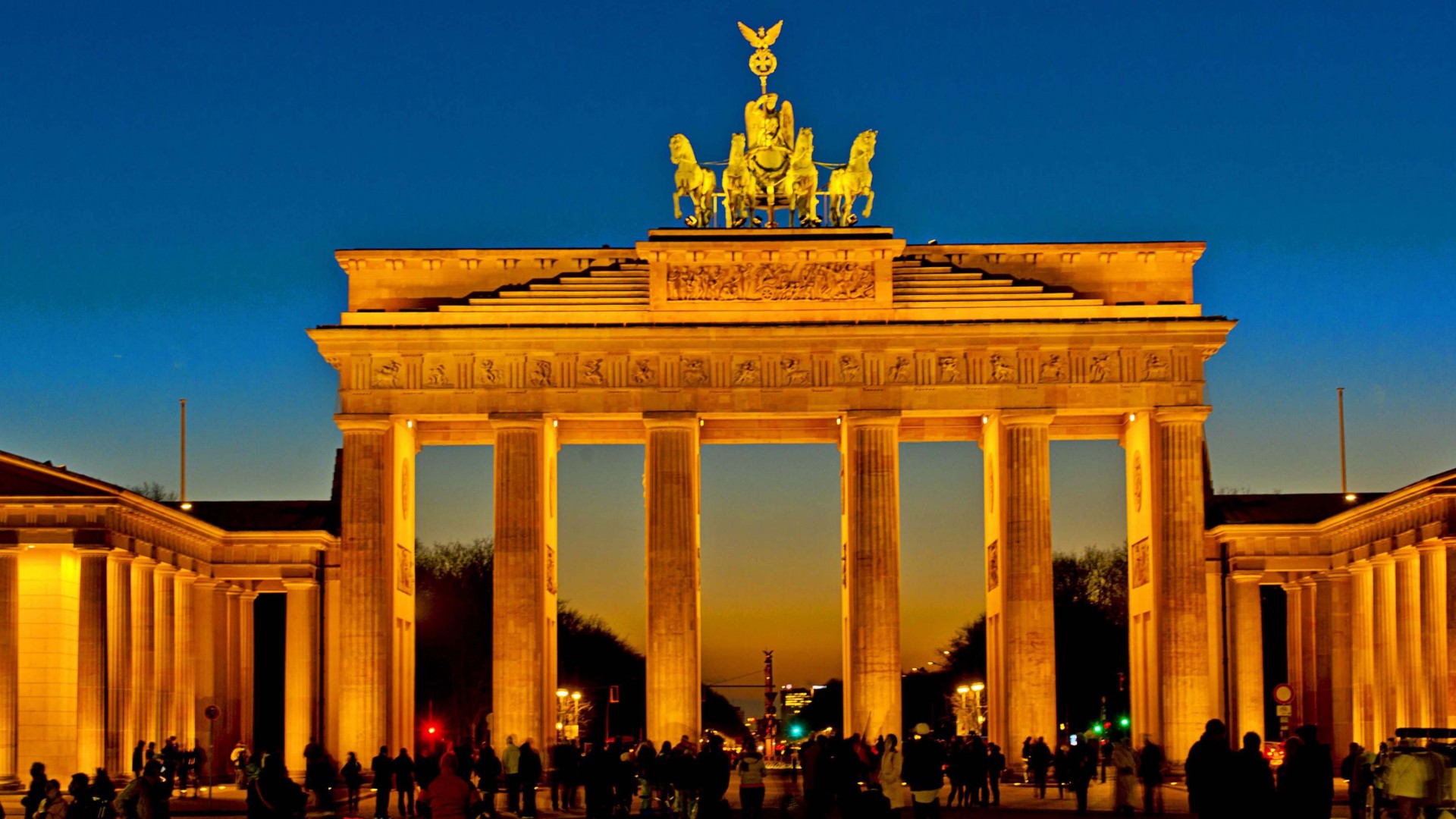 Studienfahrt Berlin 2020

Mit Herrn Bonanati 
und Herrn Busse
Preußens Macht
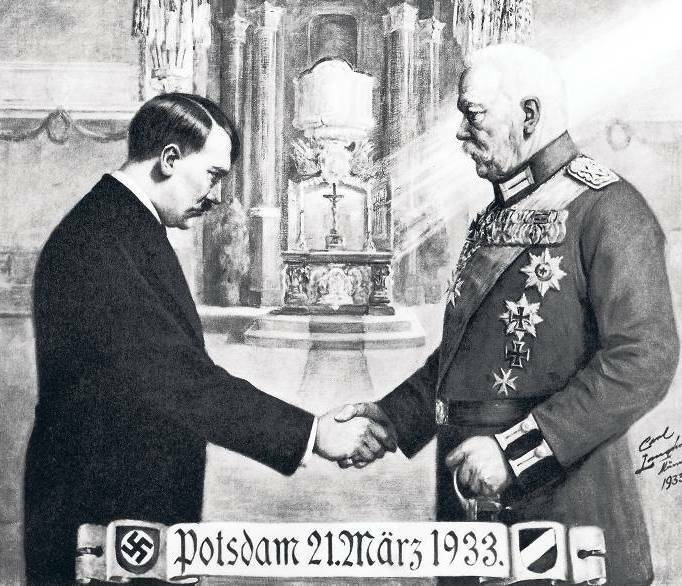 Stadtführung durch Potsdam zur gegenwärtigen Geschichtspolitik
Schloss Sanssouci
Schloss Cecilienhof
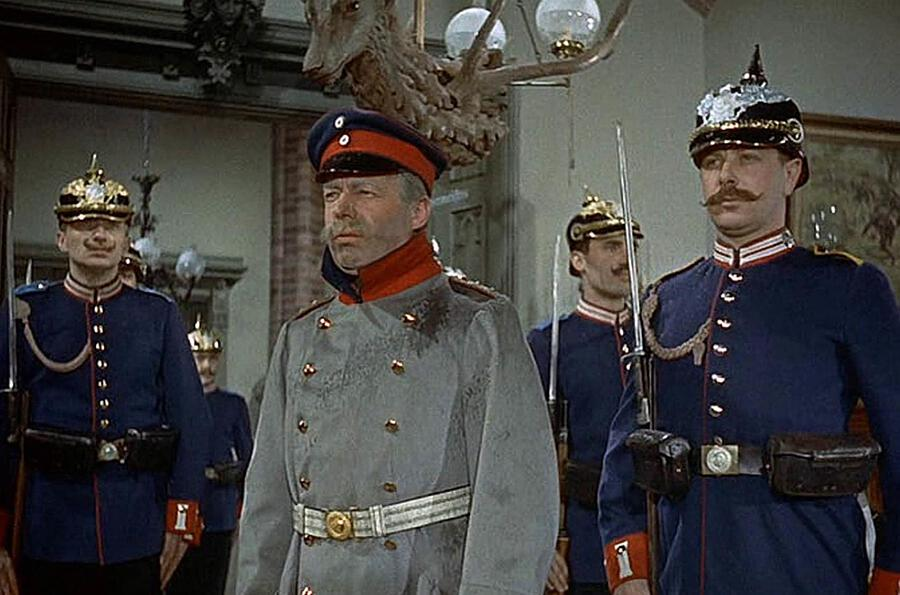 Das Berlin der Kaiserzeit
Kaiser-Wilhelm-Gedächtniskirche
Museumsinsel
Spree-Rundfahrt
Berlin in den 20er Jahren
Abendlicher Besuch im Kabarett Distel
Das Berlin der NS-Zeit
Holocaust-Mahnmal
 Topographie des Terrors
 Jüdisches Museum
Das geteilte Berlin
BRD und DDR in einer Stadt

Ggf. Radtour entlang der Mauer 
Checkpoint Charlie
Stasi-Gefängnis Hohenschönhausen
Workshop in der Stasi-Unterlagenbehörde
Das Berlin der Gegenwart
Besuch des Reichstagsgebäudes
Abgeordnetengespräch im Bundestag
Potsdamer Platz
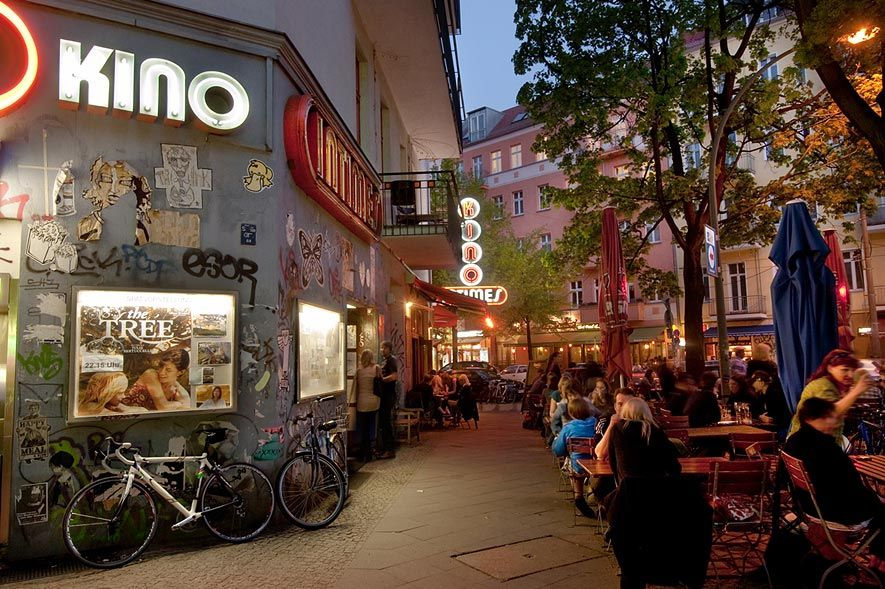 Die Studienfahrt findet in der zweiten Schulwoche 2020 statt.Voraussichtliche Dauer: 7 TageKosten: ca. 300 €Unterkunft in einem Hostel (Übernachtung + Frühstück)Wendet euch bei Fragen einfach an Herrn Bonanati oder Herrn Busse.